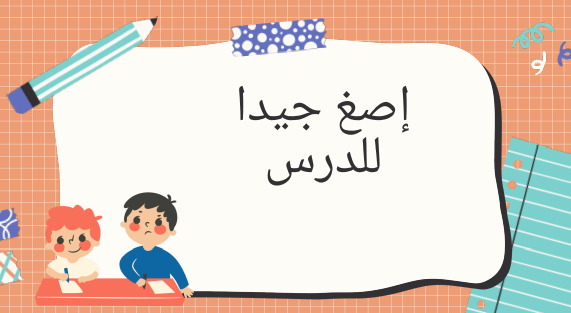 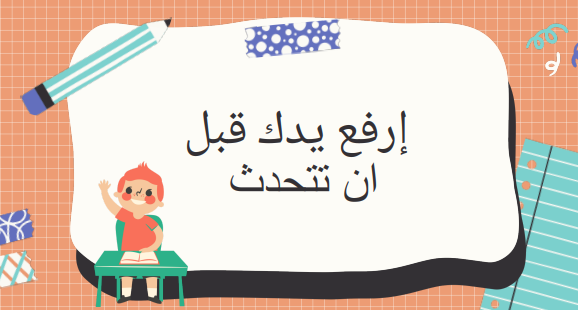 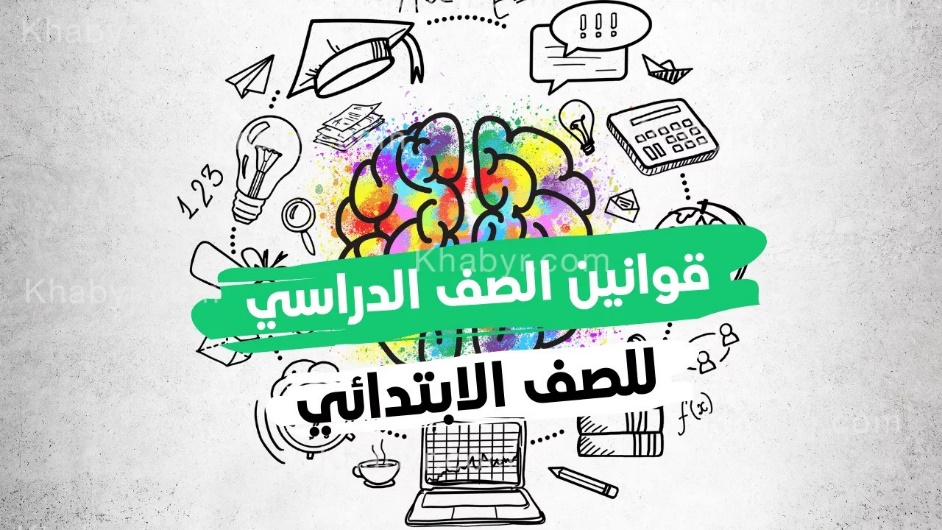 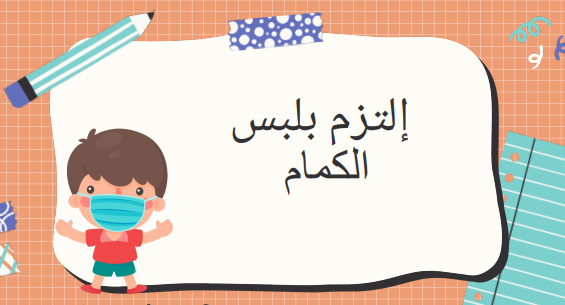 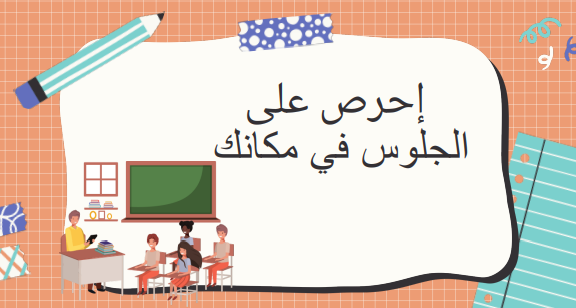 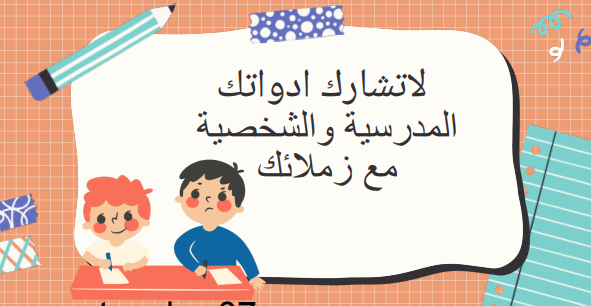 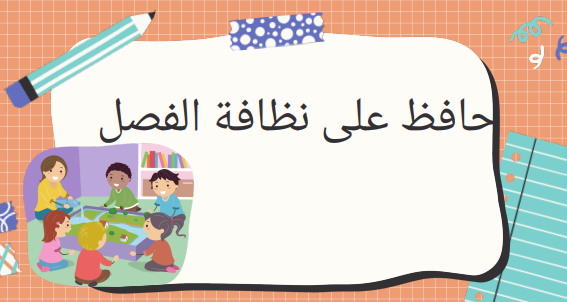 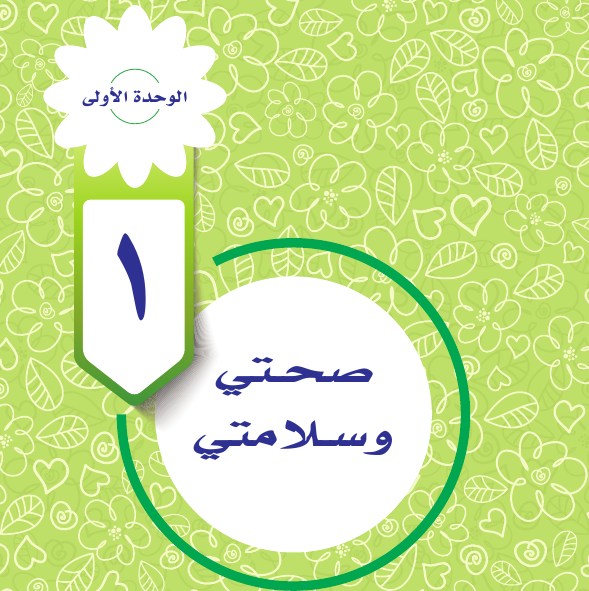 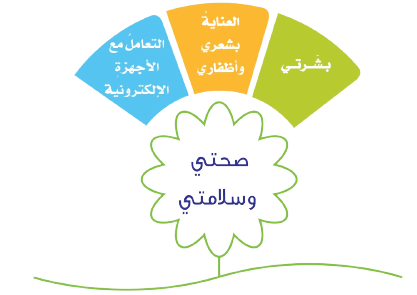 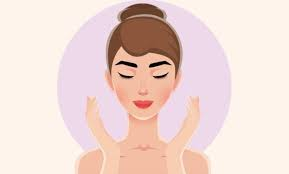 الدرس الأول
بشرتي
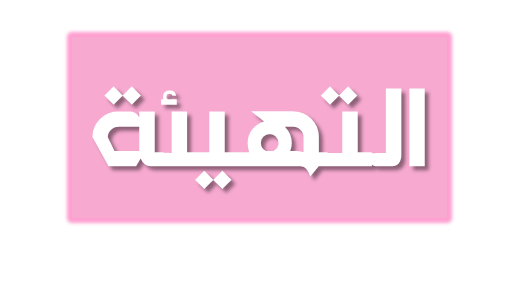 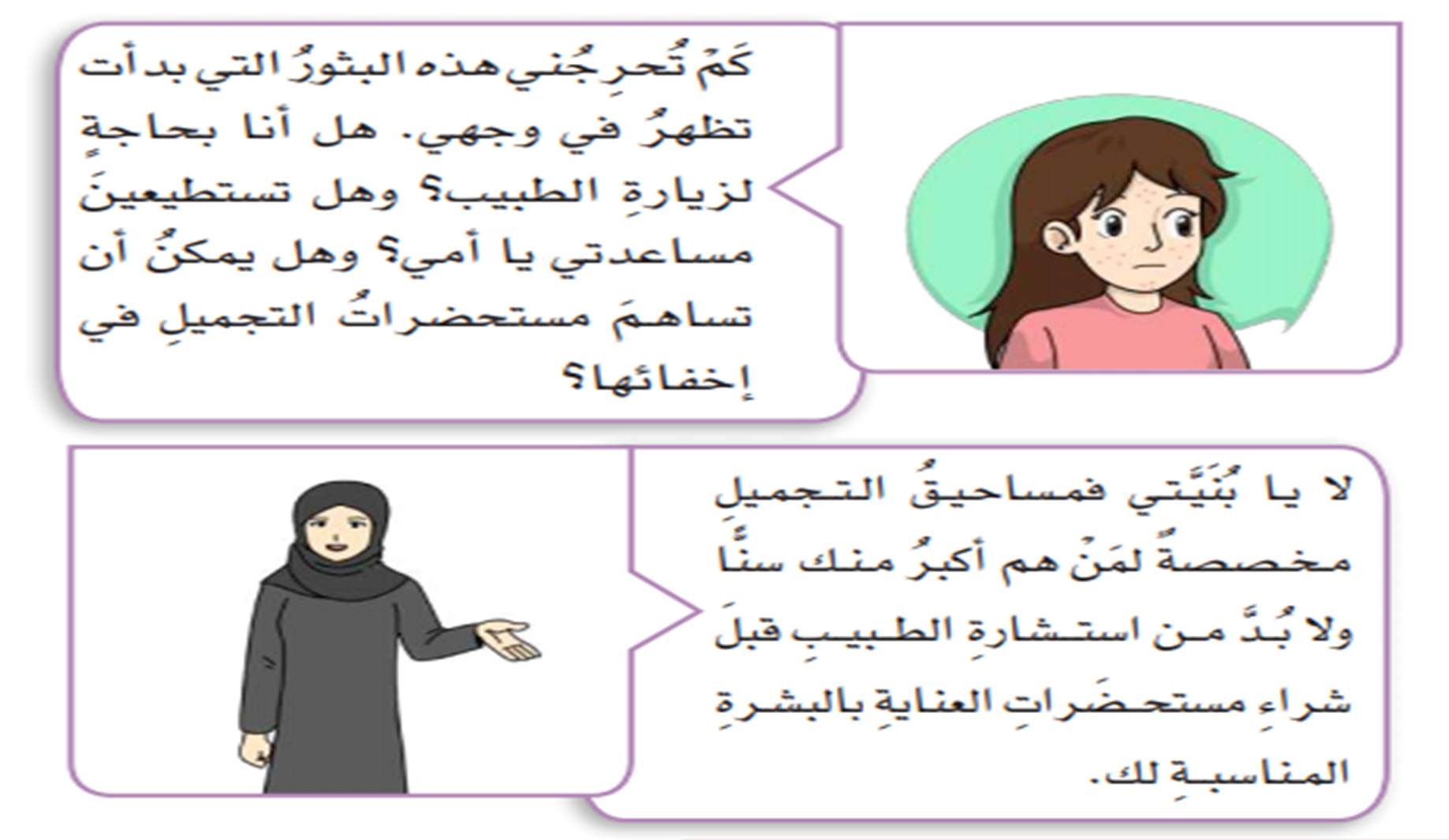 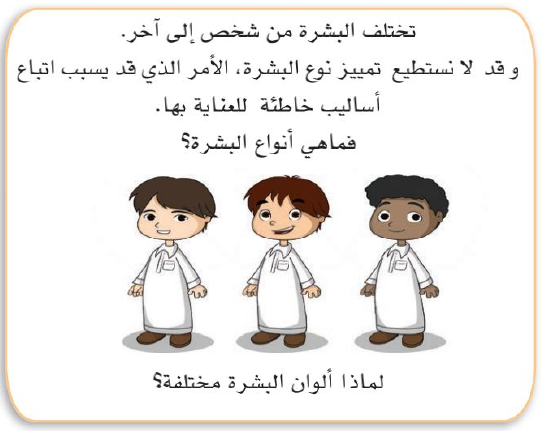 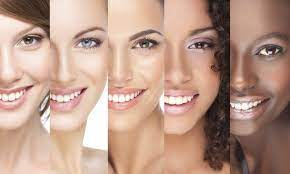 الناس يختلفون في ألوان بشراتهم لأن الخلايا الصباغية لهم تنتج كميات وأنواع مختلفة من الميلانين. كل من كمية ونوع الميلانين المنتجة يتم التحكم بأعداد الجينات التي تعمل تحت هيمنة غير مكتملة. ورثت صفة واحدة من كل واحد من الجينات المختلفة من كلا الوالدين.
طالبتي المجتهدة هيا بنا نطبق (استراتيجية –جدول التعلم) لمعرفة ماذا سنتعلم
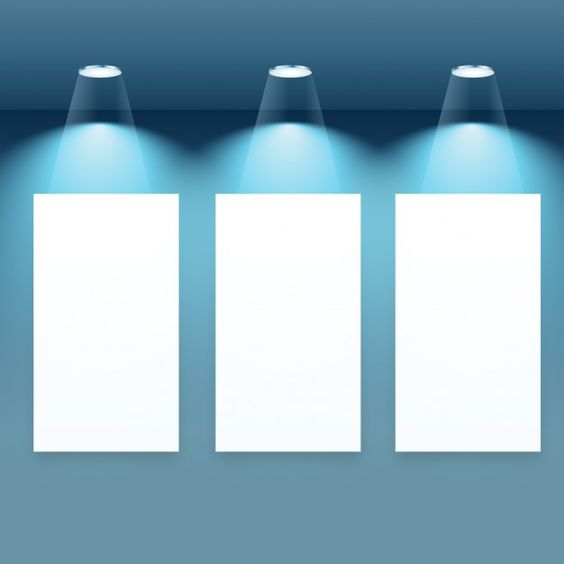 ماذا تعلمت
ماذا أريد أن اتعلم
ماذا اعرف
نظافة الوجه و اليدين والقدمين
 والشعر
أنواع البشرة
الطريقة الصحيحة التي تساعد
 على العناية بالبشرة
اخطار التعرض لأشعة الشمس
 المباشرة
سبب الحرص على الابتعاد 
عن أشعة الشمس المباشرة
نهاية الحصة
اهميه الغذاء الصحي للجسم
نصائح المفيدة للبشرة.
تطبيق الطريقة الصيحة
 للعناية بالبشرة
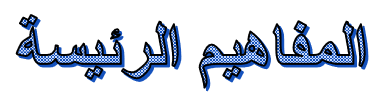 1- البثور
هي نوع من أنواع  (حب الشباب) وتعتبر من إحدى نتائج زيادة الدهون في المسامات
صفة للمادة الصلبة عندما توجد على شكل دقائق صَغيرة
2- المسحوق
مساحيق التَّجميل:
 موادّ تستعمل لتجميل الوجْه وغيره من أعضاء الجسد،
3- البشرة
طبقة الجلد الخارجية  والي تمثل درع حماية للجسم
أنواع البشرة
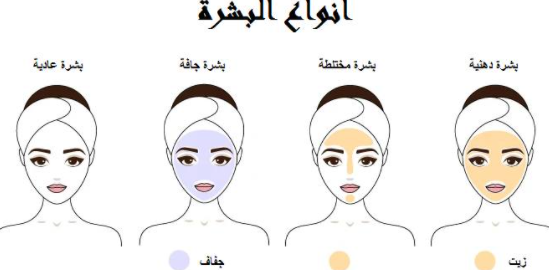 طريقة التعرف على نوع البشرة
نشاط صفي
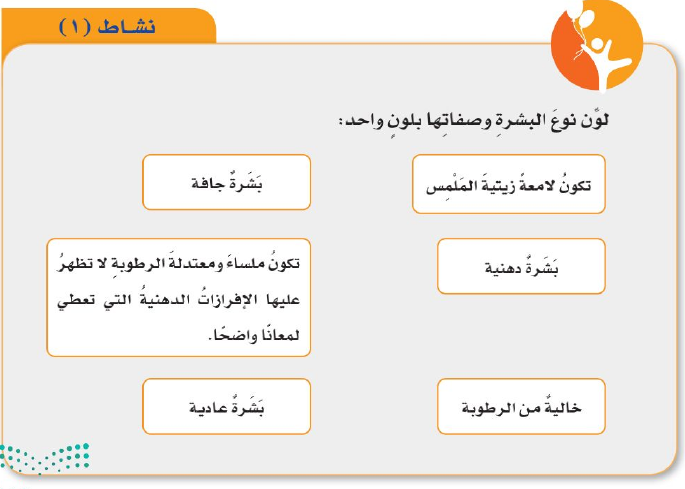 طريقة حماية البشرة
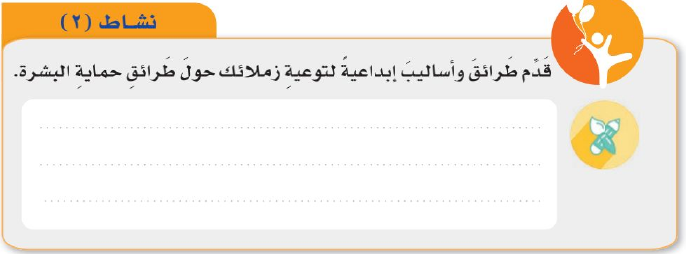 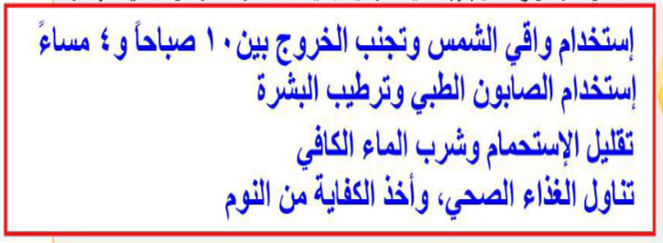 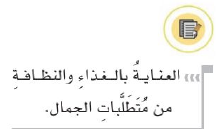 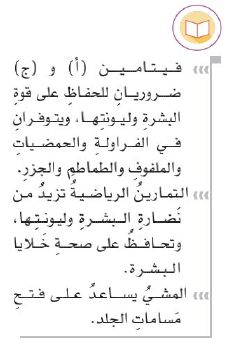 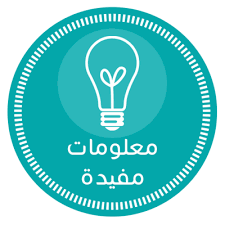 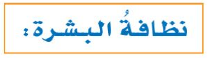 أهميتها:
إزالة العرق والبكتريا واكسابها الرائحة الطيبة
طريقتها:
1- غسل البشرة وشطفها  بالماء جيدا
2- تجفيف البشرة
3- ترطيب
دور الغذاء في صحة البشرة
لا أتناول
أتناول
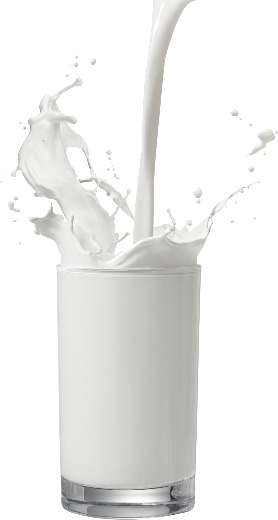 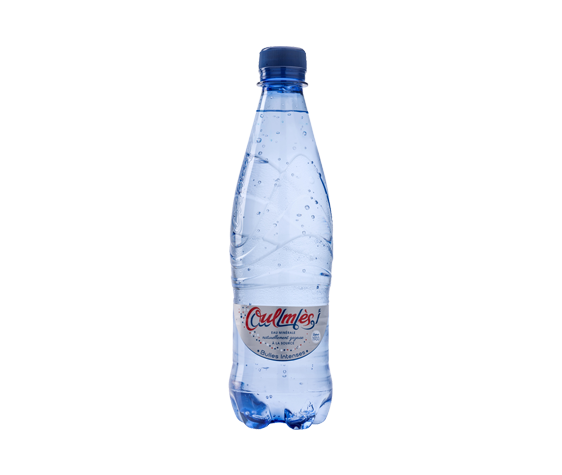 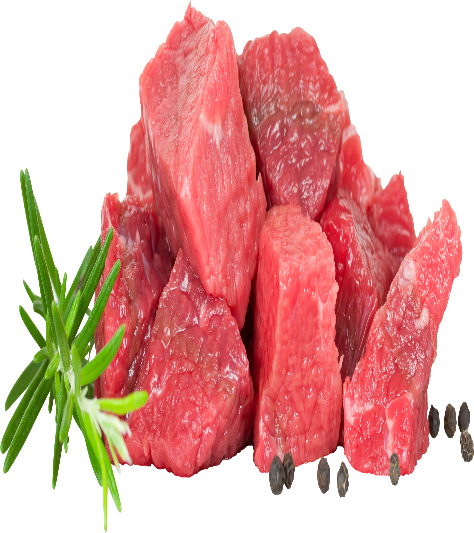 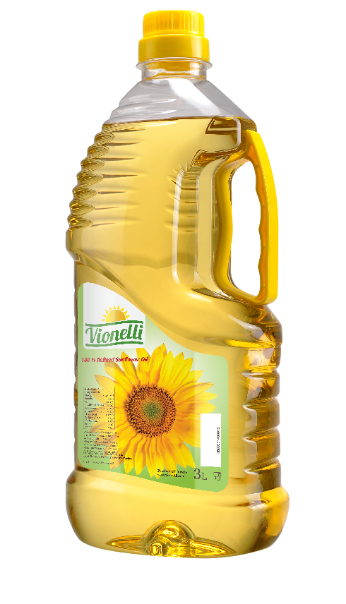 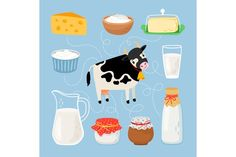 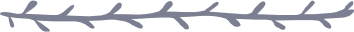 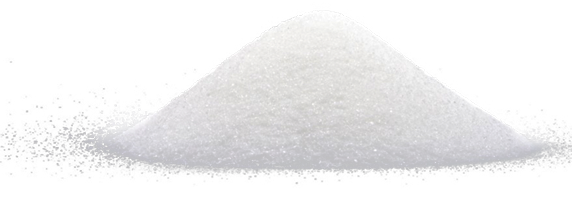 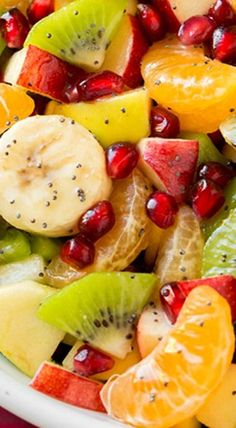 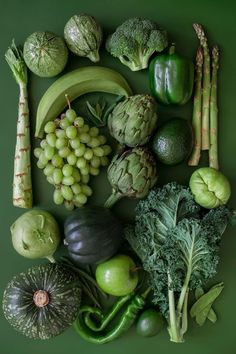 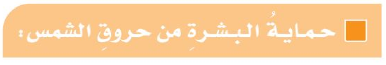 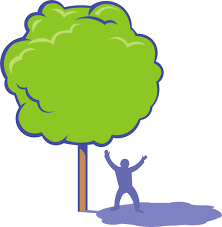 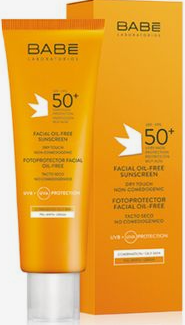 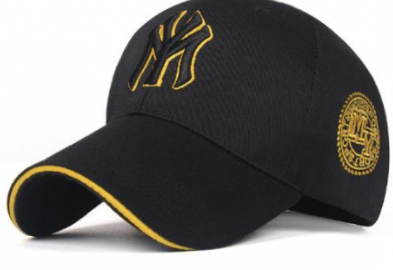 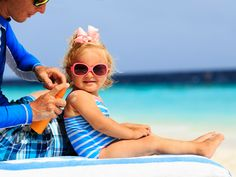 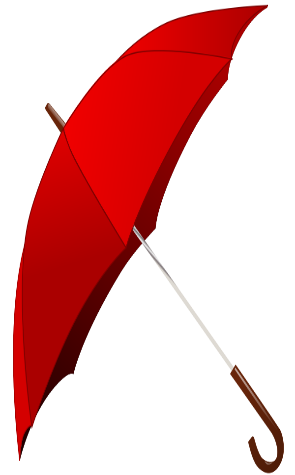 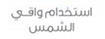 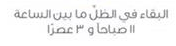 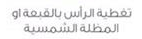 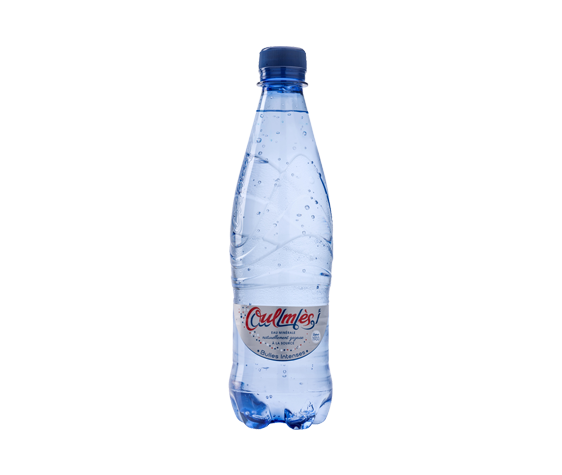 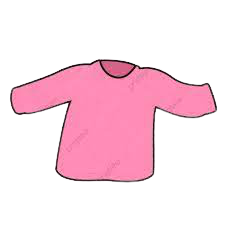 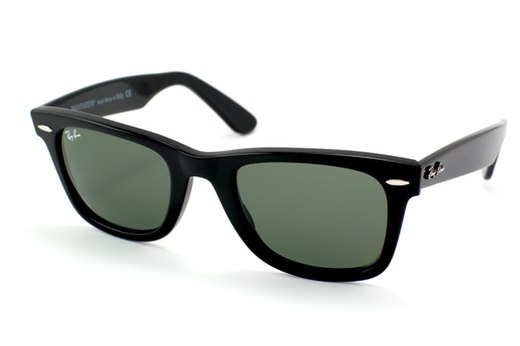 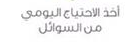 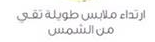 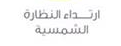 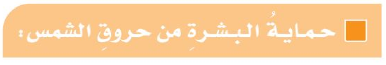 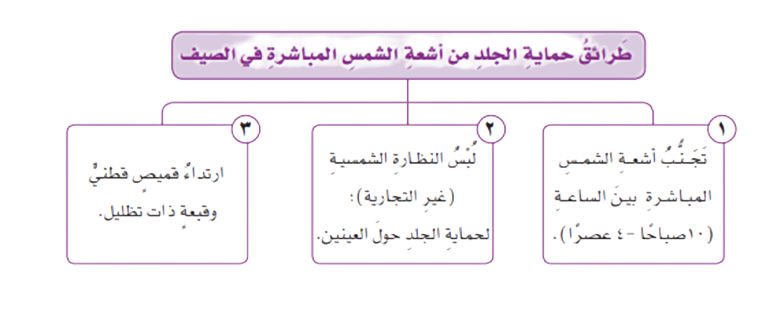 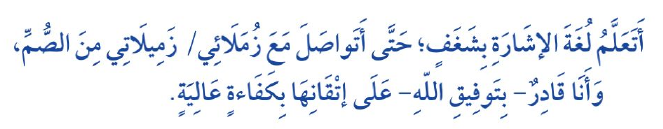 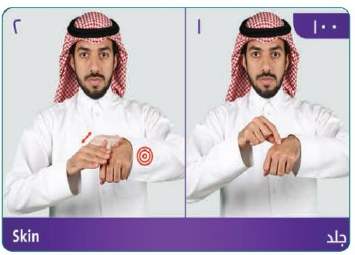 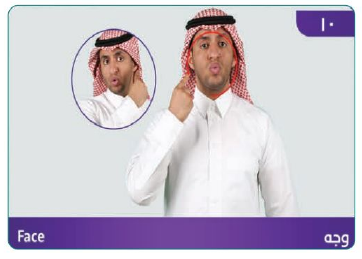 طالبتي المجتهدة هيا بنا نطبق (استراتيجية –جدول التعلم) لمعرفة ماذا سنتعلم
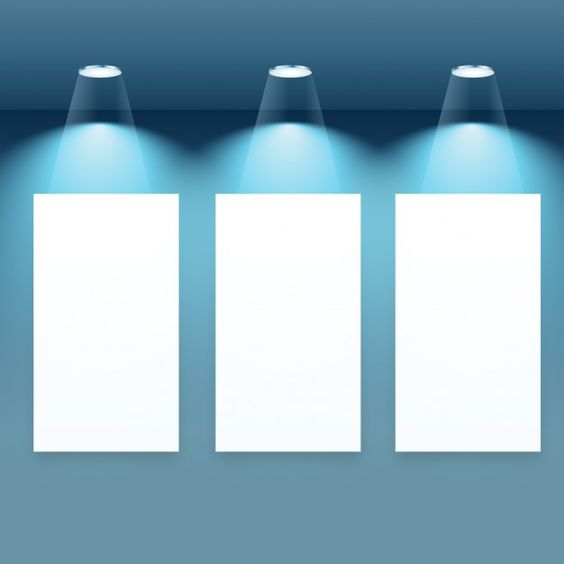 ماذا تعلمت
ماذا أريد أن اتعلم
ماذا اعرف
نظافة الوجه و اليدين والقدمين
 والشعر
أنواع البشرة
الطريقة الصحيحة التي تساعد
 على العناية بالبشرة
اخطار التعرض لأشعة الشمس
 المباشرة
سبب الحرص على الابتعاد 
عن أشعة الشمس المباشرة
اكتبيه في دردشة التيمز
اهميه الغذاء الصحي للجسم
نصائح المفيدة للبشرة.
تطبيق الطريقة الصيحة
 للعناية بالبشرة
الواجب المنزلي
سؤال (1-2)
صفحة 29